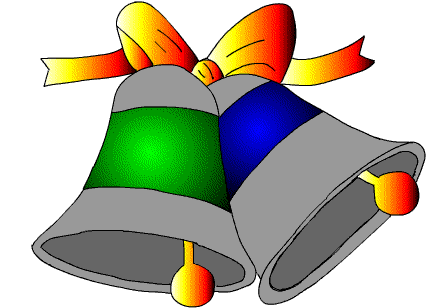 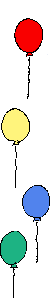 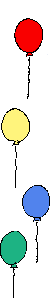 Прощай,  1 класс!Здравствуй, лето!
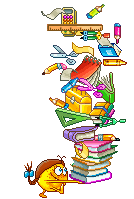 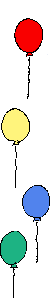 Конкурс «Собери картинку». 
Конкурс  «Составь слова».

Викторина
12.01.2014
http://aida.ucoz.ru
2
Переменка
12.01.2014
http://aida.ucoz.ru
3
Конкурс «Лучший рисунок»
1 – туловище, 
2 – голову, 
3 – рога, 
4 – хвост, 
5 – ноги,
6 – колокольчик на шею, 
7 – добавляет то, что забыли
12.01.2014
http://aida.ucoz.ru
4